LENGUAJE CORPORAL
EL CUERPO EXPRESA TODO AQUELLO QUE CON FRECUENCIA  EL LENGUAJE VERBAL NO PUEDE MÁS QUE CALLAR. 

"EL CUERPO ES EL ESPEJO DEL ALMA"
LENGUAJE CORPORAL:
Actitudes en el lenguaje corporal que debemos tratar de evitar
1
4
2
3
Falta de contacto visual.
Gestos nerviosos:  juguetear constantemente con algo que tengamos en las manos .
Mirar al suelo constantemente.

Ceño fruncido.
Hacerse un ovillo en la silla
TEST DEL LENGUAJE CORPORAL Y PARA SABER QUÉ PIENSAN DE TI
1. ¿Cuándo es tu mejor momento? 
A) por la mañana 
B) durante la tarde y a la tarde temprano
 C) tarde por la noche 
2). Normalmente caminas 
A) bastante rápido, con pasos largos 
B) bastante rápido, con pasos cortos 
C) no tan rápido con la cabeza levantada, mirando al mundo en la cara 
D) no tan rápido, con la cabeza gacha E) muy despacio 
3. Al hablar con alguien 
A) te paras con los brazos cruzados 
B) mantienes tus manos unidas 
C) tienes una o ambas manos en tus caderas 
D) tocas o empujas a la persona con quien estás hablando 
E) juegas con tu oreja, toca tu barbilla, o alisas tu pelo
4. Al relajarse, te sientas con
 A) las rodillas pulcramente dobladas lado a lado con tus piernas 
B) las piernas cruzadas 
C) tus piernas estiradas o rectas
 D) una pierna doblada debajo de ti
5. Cuando algo realmente te divierte, reaccionas con una 
A) risa apreciativa enorme 
B) una risa, pero no una fuerte 
C) una risita callada 
D) una sonrisa tímida
 6. Cuando vas a una fiesta o reunión social 
A) haces una entrada ruidosa para que todos lo noten 
B) haces una entrada silenciosa, echando una mirada alrededor para encontrar alguien conocido
 C) haces la entrada más disimulada, intentando pasar inadvertido 
7. Estás trabajando muy duro, concentrándote con fuerza y eres interrumpido 
A) agradeces el descanso 
B) te sientes sumamente irritado 
C) varías entre estos dos extremos 
8. ¿Cuál de los siguientes colores te gusta más? 
A). Rojo o naranja 
B). negro 
C). amarillo o celeste 
D). verde 
E). azul oscuro o púrpura F). blanco
TEST DEL LENGUAJE CORPORAL Y PARA SABER QUÉ PIENSAN DE TI
G). castaño o gris 
9. Cuando estás por la noche en la cama, en esos últimos momentos antes de dormirse, estás 
A) estirado sobre tu espalda 
B) estirado boca abajo sobre tu estómago 
C) de lado, ligeramente doblado 
D) con tu cabeza sobre un brazo 
E) con tu cabeza bajo las sabanas 
10. A menudo sueñas que estás 
A) cayéndote 
B) luchando o esforzándote 
C) buscando a algo o a alguien 
D) volando o flotando 
E) normalmente no sueñas
 F) tus sueños siempre son agradables
Suma tu puntación según esta tabla:
 (a) 2 (b) 4 (c) 6 
(a) 6 (b) 4 (c) 7 (d) 2 (e) 1 
(a) 4 (b) 2 (c) 5 (d) 7 (e) 6 
(a) 4 (b) 6 (c) 2 (d) 1 
(a) 6 (b) 4 (c) 3 (d) 5 (e) 2
 (a) 6 (b) 4 (c) 2 
(a) 6 (b) 2 (c) 4 
(a) 6 (b) 7 (c) 5 (d) 4 (e) 3 (f) 2 (g) 1 
(a) 7 (b) 6 (c) 4 (d) 2 (e) 1
 (a) 4 (b) 2 (c) 3 (d) 5 (e) 6 (f) 1
INTERPRETACIÓN DE RESULTADOS
MAS DE 60 PUNTOS:
Los demás te ven como alguien con quien deben tratarse con cuidado. Te ven como vano, egocéntrico, y sumamente dominante. Los demás pueden admirarte, deseando que pudieran ser más como tú, pero no siempre confían en ti, dudando sobre volverse demasiado profundamente involucrado contigo.
51 A 60 PUNTOS:
Los demás te ven como una personalidad excitante, muy volátil, más bien impulsiva; un líder natural que es rápido en tomar decisiones aunque no siempre las correctas. ¡Ellos te ven como atrevido y aventurero!; alguien que probará todo al menos una vez; alguien que toma las oportunidades y disfruta una aventura. Les gusta estar en tu compañía debido a la emoción que irradias.
41 A 50 PUNTOS:
Los demás te ven como una persona fresca, viva, encantadora, entretenida, práctica, y siempre interesante; alguien que constantemente es el centro de atención, pero suficientemente bien equilibrado para no permitir que esto se le suba a la cabeza. Ellos también te ven como amable, considerado, y comprensivo; alguien que siempre los animará y los ayudará.
INTERPRETACIÓN DE RESULTADOS
31 A 40 PUNTOS:
Los demás te ven como sensato, cauto, cuidadoso y práctico. Te perciben como diestro, dotado, o talentoso, pero modesto. No eres una persona que hace amigos muy rápida o fácilmente, pero es alguien que es sumamente fiel a los amigos que tiene y que espera la misma lealtad a cambio. Aquéllos que realmente llegan a conocerte comprenden que cuesta mucho agitar tu confianza en tus amigos, pero igualmente te toma un largo tiempo para superarlo si esa confianza alguna vez es rota.
21 A 30 PUNTOS:
Tus amigos te ven como esmerado y melindroso. Te perciben como muy cauto, sumamente cuidadoso, lento y firme. Realmente los sorprenderías si alguna vez hicieras algo impulsivamente o en el calor del momento, ya que esperan que examines todo cuidadosamente desde todos los puntos de vista y entonces te decidas. Piensan que esta reacción esta causada en parte por tu naturaleza cuidadosa.
MENOS DE 21 PUNTOS:
Los demás piensan que eres tímido, nervioso e indeciso; alguien que necesita ser cuidado, que siempre quiere que alguien más tome las decisiones; ¡quién no quiere involucrarse con nadie ni con nada! Te ven como aprensivo que siempre ve problemas que no existen. Algunas personas piensan que eres aburrido. Sólo aquéllos que te conocen bien saben que no lo eres.
LA PRIMERA IMPRESIÓN
«NUNCA SE TIENE UNA SEGUNDA OPORTUNIDAD DE DAR UNA PRIMERA IMPRESIÓN».
QUE ASPECTO TENGO: 55% COMO HABLO 38% 
QUE DIGO 7%
La incoherencia entre canales causa distorsión o ruptura de la comunicación. 
La armonía concentra la atención hacia las palabras y da confianza.
EL LENGUAJE DEL CUERPO
¿Cómo está sentado ahora, mientras está prestando atención a la clase? 
¿Tiene las piernas y los brazos cruzados?
¿Por qué se ha sentado de esa manera?

Estaba tan concentrado que ha adoptado una determinada posición sin darse cuenta de cuál era.
¿qué expresa ahora su lenguaje corporal a alguien que no le conoce y que lo está viendo por primera vez?
Parezco agresivo, distante, reservado, desinteresado o negativo?
PARECER NERVIOSO
Las piernas y/o los brazos cruzados. 
Apretar libros o papeles contra su pecho
Sentarse en el borde de la silla.
Retorcerse las manos
Golpear acompasadamente con el pie.
Balancear la pierna. 
Tamborilear con los dedos.
Comerse las uñas. 
Jugar con el cabello o las joyas. 
Taparse la boca con la mano cuando habla. 
Balancearse en la silla. 
Rascarse mucho. 
Aclararse la voz demasiado a menudo. 
Arreglarse la corbata. 
Jugar con el reloj 
Meter las manos en los bolsillos.
PARECER AGRESIVO
Cruzar los brazos sobre el pecho. 
Mirar fijamente. 
Señalar con el dedo.
Apretar los puños. •
Inclinarse sobre alguien
SER DESCORTÉS
Trabajar mientras alguien le está hablando. 
Fumar y lanzar bocanadas de humo. 
Tratar a los demás con demasiada familiaridad. 
Sonreír
Murmurar entre dientes. 
Hacer chasquear los nudillos. 
 Acercarse demasiado a los demás. 
Guardar los documentos y las carpetas antes de que la reunión haya terminado.
Estrechar la mano demasiado fuerte. 
Dar débiles apretones de manos. 
 Bostezar. 
Mirar el reloj.
GESTOS POMPOSOS
Inclinar la cabeza hacia atrás cuando habla. 
Cerrar los ojos cuando habla. 
Mirar por encima del hombro. 
Mirar por encima de las gafas. 
Mover las gafas mientras habla. 
Juntar los dedos de ambas manos. 
Meter los pulgares en los tirantes del pantalón. 
Fruncir los labios.
GESTOS NECIOS
Mover las manos mientras habla. 
Desabrocharse y abrocharse los botones 
Ponerse cosas en la boca o en la barbilla
Retorcerse las manos. 
 Pasarse las manos por la cara. 
Hacer bolitas de papel. 
Limpiarse las orejas o las uñas. 
Golpear ruidosamente la mesa en lugar de reír cuando alguien cuenta un chiste. 
Dejar el zapato colgando de los dedos del pie o quitárselo completamente. 
Mordisquear bolígrafos.
LA POSTURA DE PODER
Estar de pie detrás de la silla de una persona y leer por encima de sus hombros mientras ésta trabaja. 
Apoyarse sobre el escritorio de alguien. 
Sentarse sobre el escritorio de alguien.
Dar el apretón de manos del «mandamás», es decir, girar su mano mientras saluda. 
Estrechar la mano como si se tratara de unas tenazas, dejando estrujada la de su víctima. 
Acercarse demasiado cuando habla con alguien.
Inclinarse hacia atrás en su sillón con las manos detrás de la cabeza. 
Sentarse con los pies sobre el escritorio. 
Mirar fijamente. 
Ignorar a las personas cuando le saludan.
GESTOS POSITIVOS
Gesticular con la mano abierta. 
Llevar los documentos a un lado, en lugar de cruzados sobre el pecho. 
Mantener el pulgar afuera cuando se introducen las manos en los bolsillos
Mostrar gestos de atención mediante el contacto visual, el asentimiento y una ligera inclinación hacia adelante para alentar la conversación.
MOVIMIENTOS OCULARES
DERECHA
IZQUIERDA
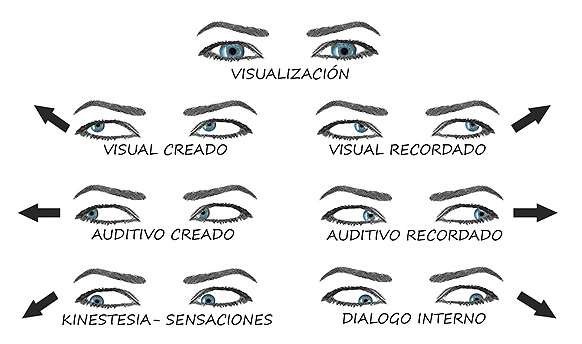 “Imaginamos” algo que no hemos visto nunca”
Recuerdan imágenes
Construye sonidos
Recuerda sonidos
Habla consigo mismo
Accede a sensaciones
Mirar hacia delante con los ojos desenfocados “mirando a lo lejos”, es también una señal de visualizar tanto imágenes nuevas o antiguas.
Acompañamiento psicológico en pacientes con cáncer
Acompañamiento psicológico en catástrofes, crisis y emergencias
Acompañamiento psicológico en parálisis cerebral
Acompañamiento psicológico en el duelo
Acompañamiento psicológico en enfermedades terminales
Acompañamiento psicológico en casos de violencia
Acompañamiento psicológico en personas autistas